Proyectos Servicios Siniestros 2019
J. Enrique Vera Rojas.
Acciones para mejorar el servicio.
Conclusión del Ajustador
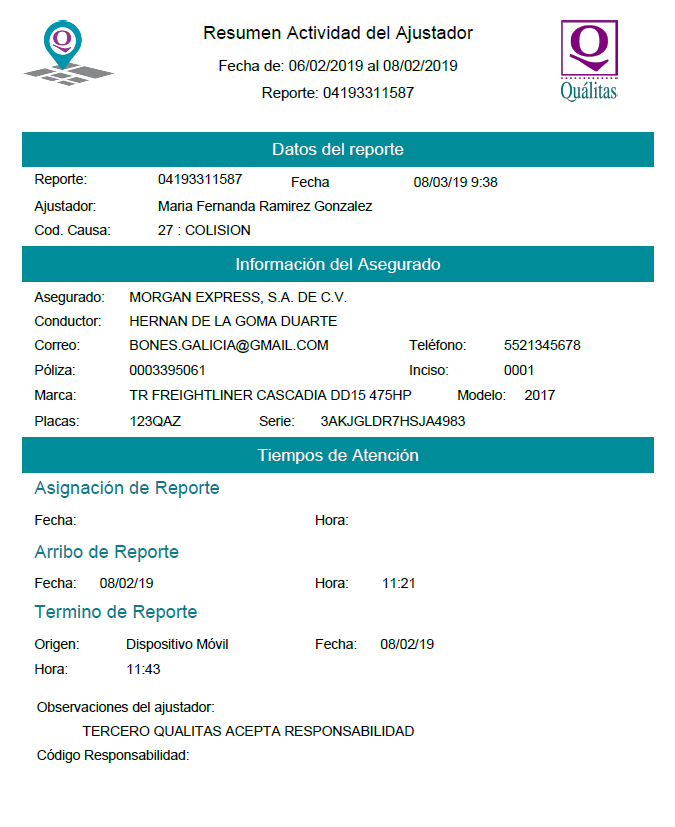 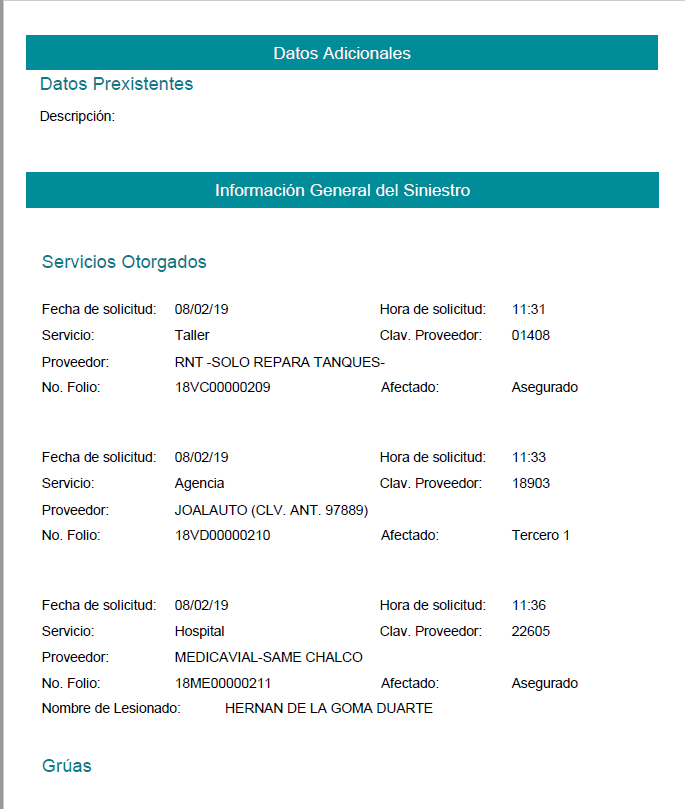 Folder de Siniestros
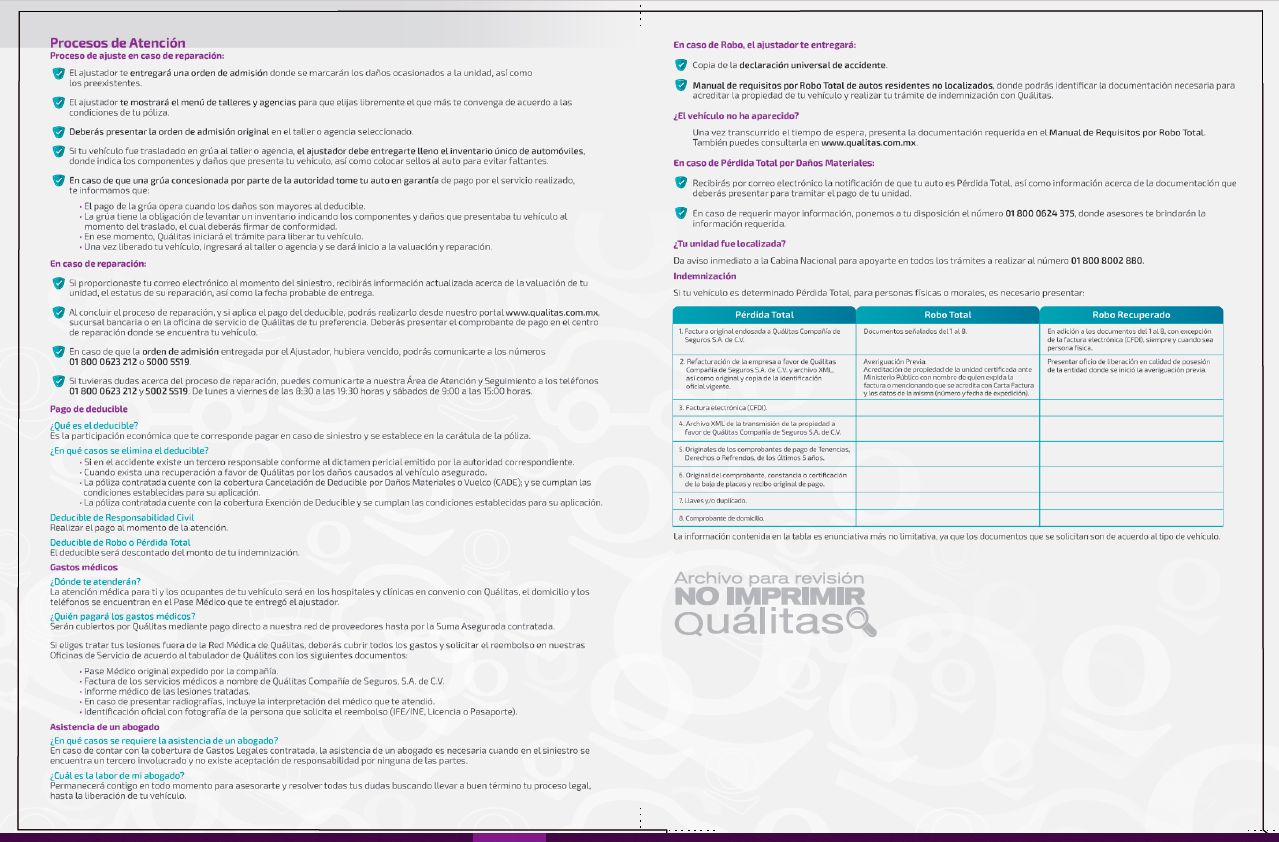 DUA Electrónico
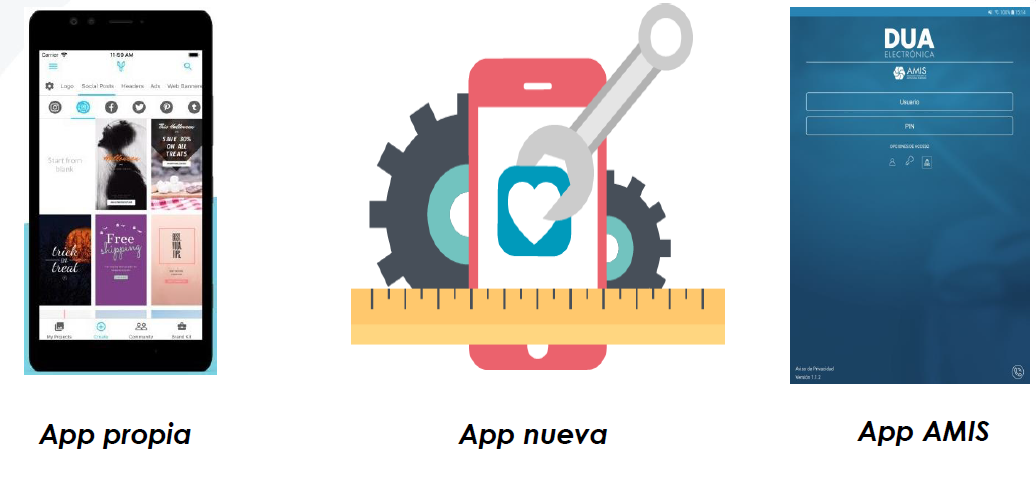 DUA Electrónico
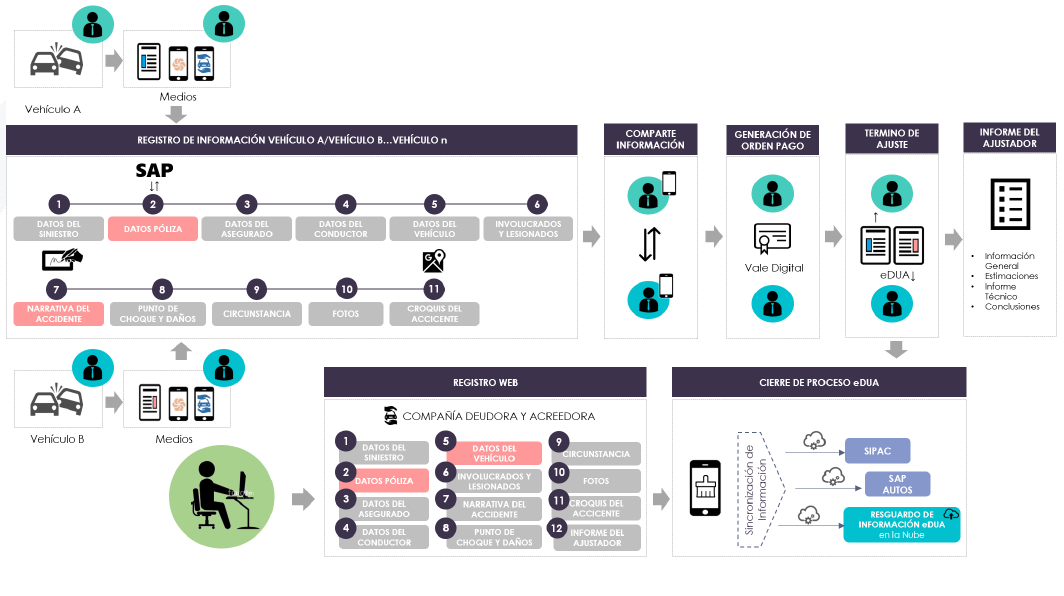 Formato de explicación de responsabilidad.
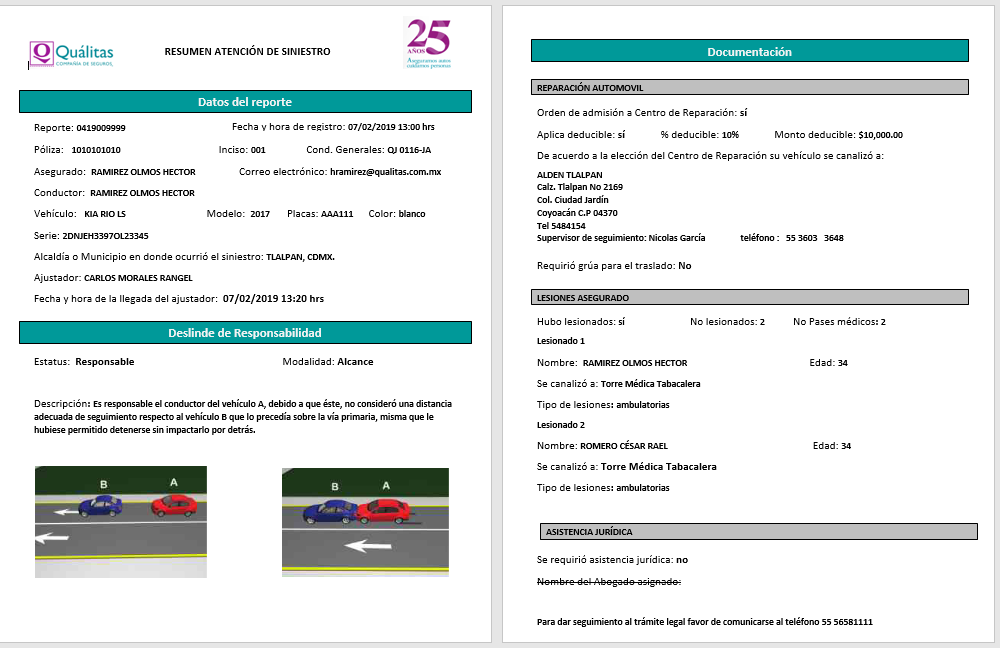 Optimización Servicios Siniestros PTS
Actualmente el tiempo promedio para indemnizar una unidad decretada pérdida total es de 135 días*.
Objetivo
Finanzas
Servicios Siniestros
Operaciones
Jurídico
Reducir el promedio de pago de una pérdida total a 80 días, mediante la optimización de procesos de todas las áreas involucradas.
+7 días
135 días
30 días
31 días
7 días
13 días
5 días
22 días
20 días
Solicitud
grúa
Arrastre
Documentos
Valuación
2° Arrastre
Notificación
Pago
* Datos tomados en un periodo de Oct – Dic 2018
Código QR Asegurados.
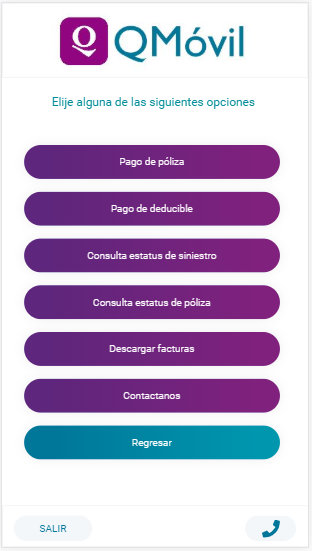 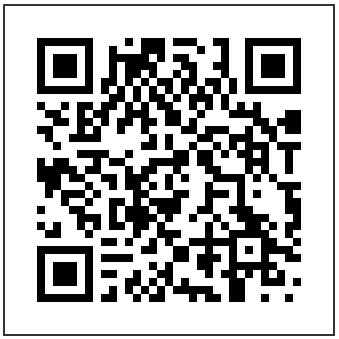 CRM Atención y Seguimiento.
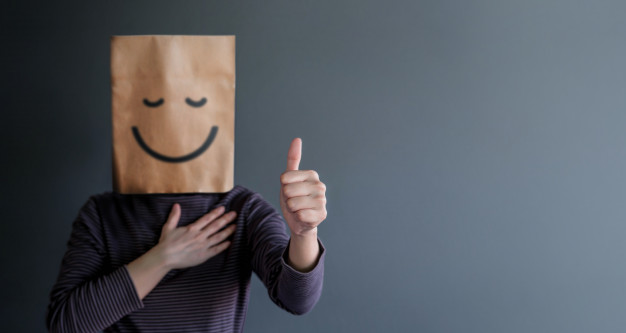 Solicitudes
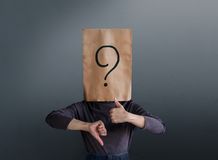 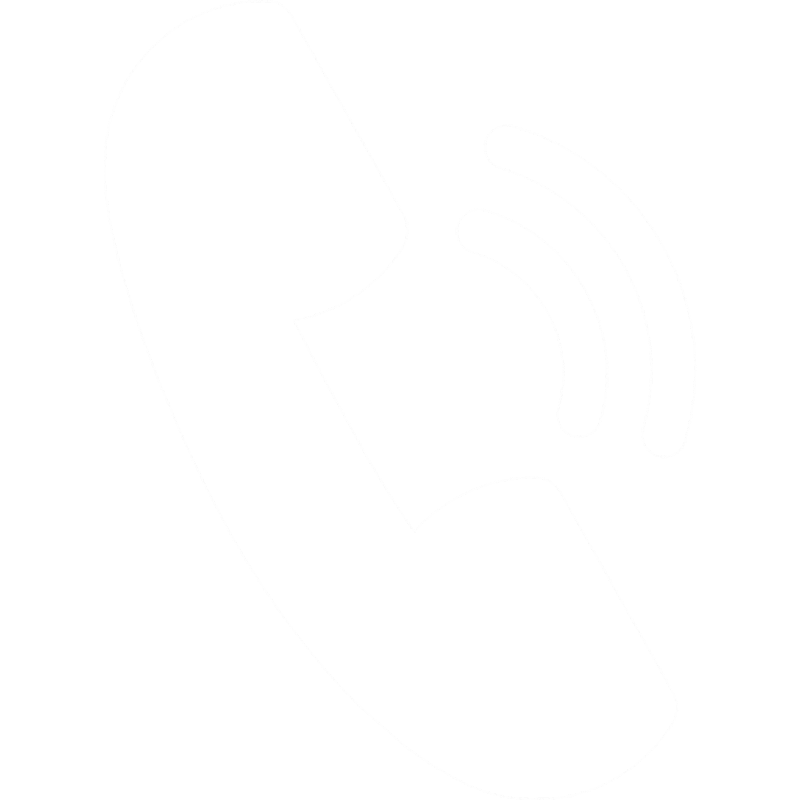 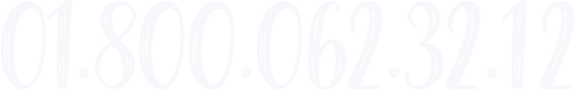 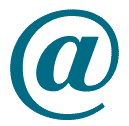 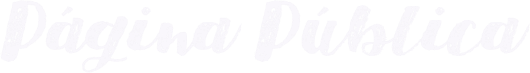 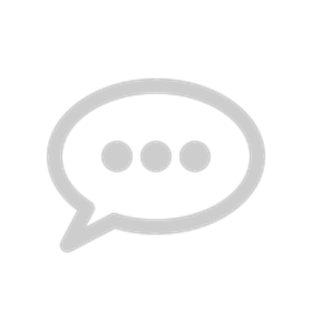 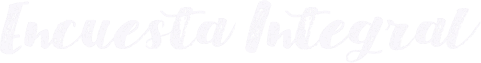 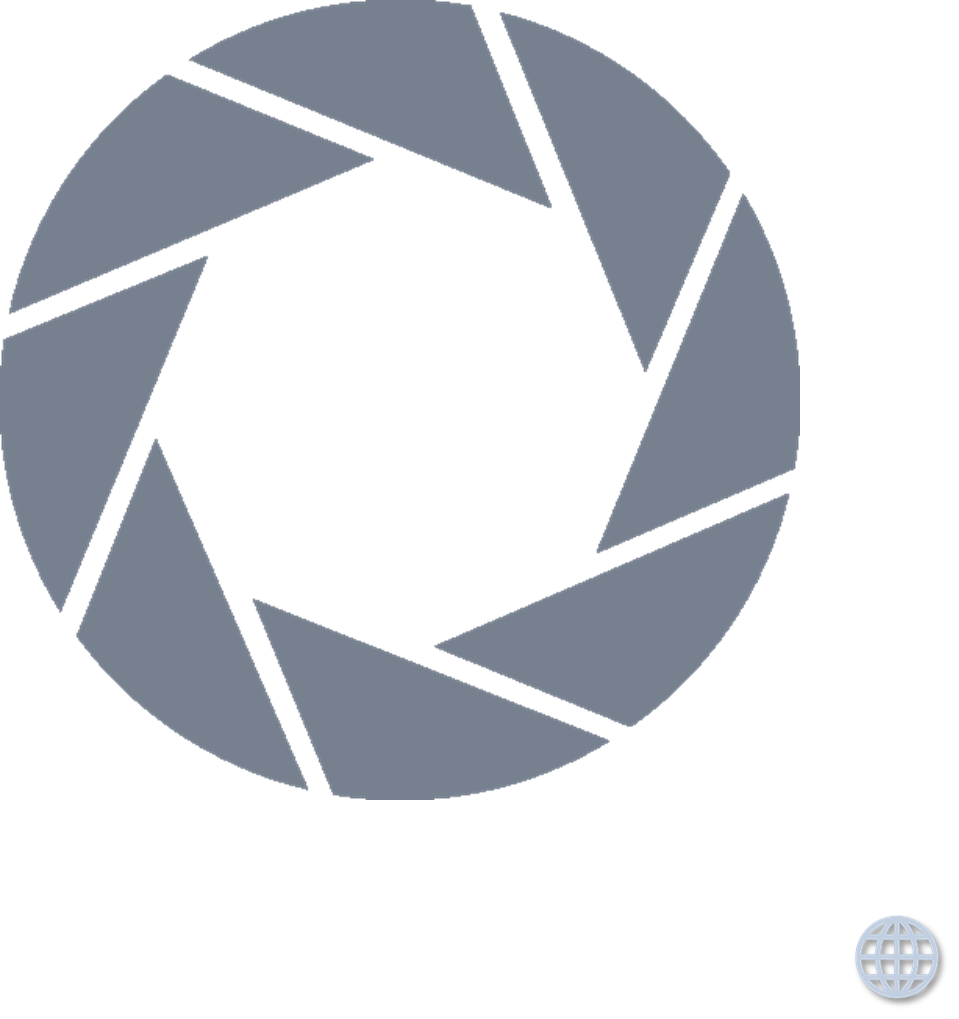 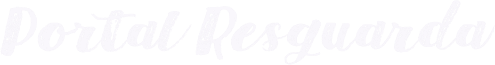